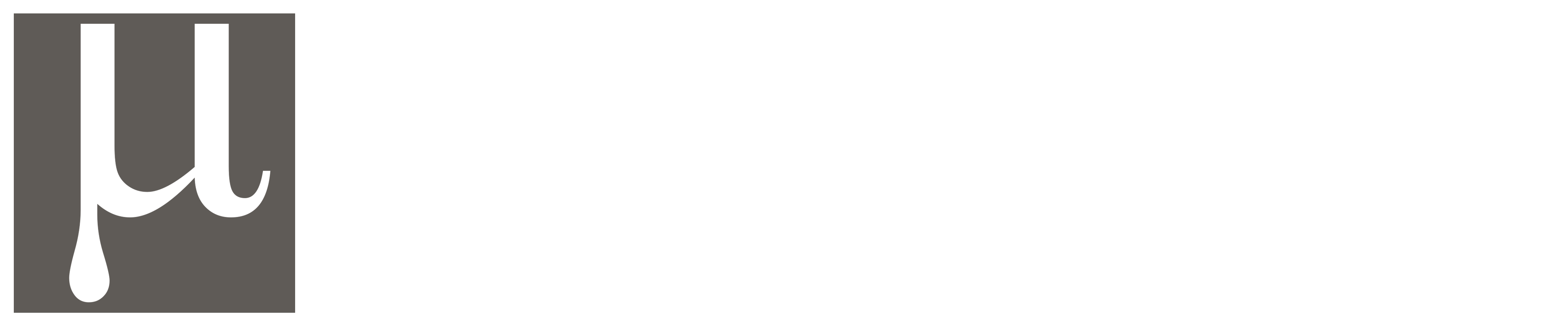 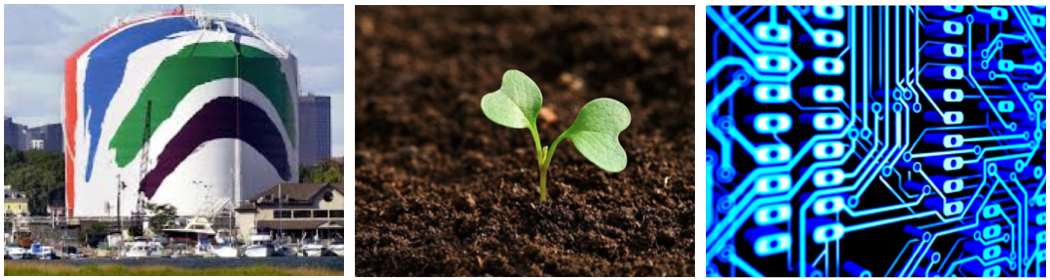 The Role of Public Participation
in Energy Project Approval
A DECADE AGO…
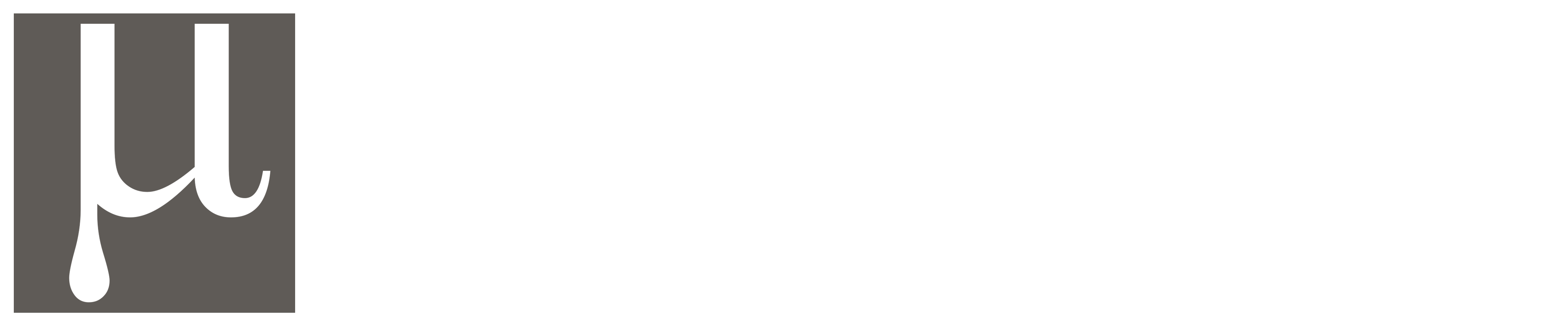 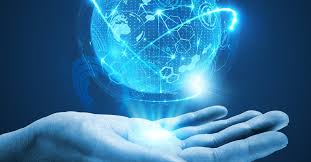 2007 							

June 29, 2007 – 
The First iPhone Was Released 

Video Marketing was Only TV Commercials

15% of Adults were Using Social Media 

Most Website Platforms were HTML Based

2017 							

77% of population uses smart phones & are used as main source of information 

Anyone Can Use Video Marketing with YouTube, Snapchat, Facebook Live

78% of Adults Have at Least 1 Account

Website Creation is Intuitive, More User Friendly Platforms
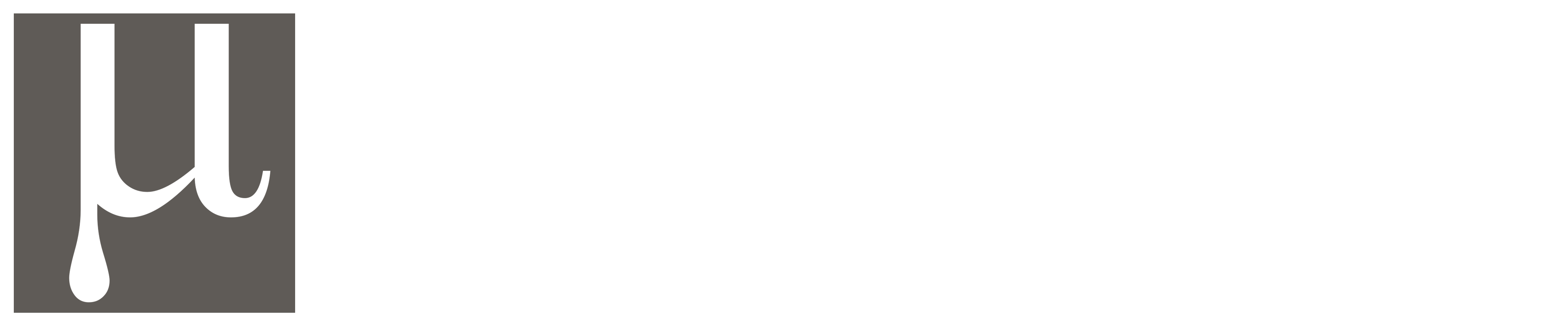 Project + Campaign 
= 

The Road 
to Success!
BENEFITS OF A CAMPAIGN
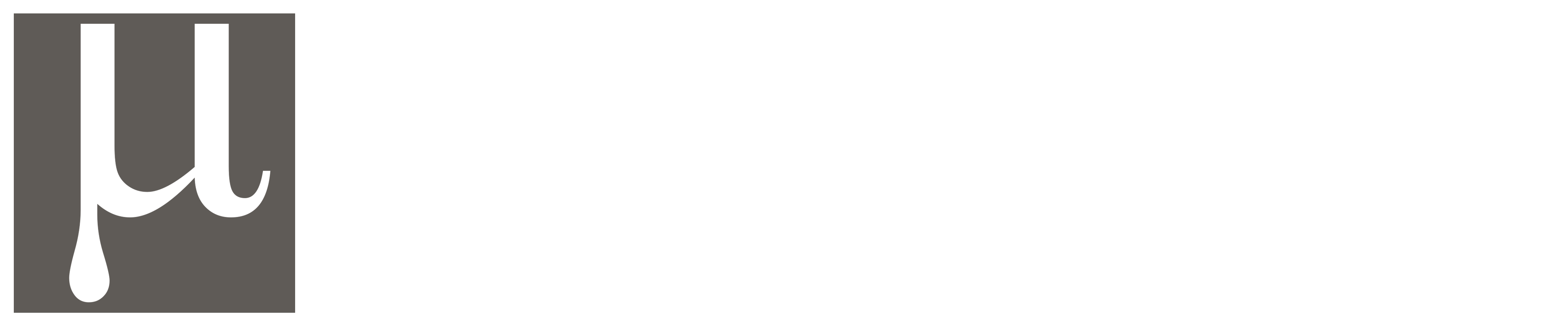 Employ Strategies and Tactics that are Designed to Mitigate Opposition 

Organize in Advance to Win Support for Good Projects Long Before Opponents Can Respond

Define Project Benefits Before Opponents Can Criticize a Proposal

Allows Campaign to Anticipate and Address Opponents’ Claims (“hot button issues”) Before a Project is Unveiled

Identify and Engage Key Opinion Leaders (KOLs) and Activists in Local Communities to Ensure Strong 3rd Party Validation of Proposed Project
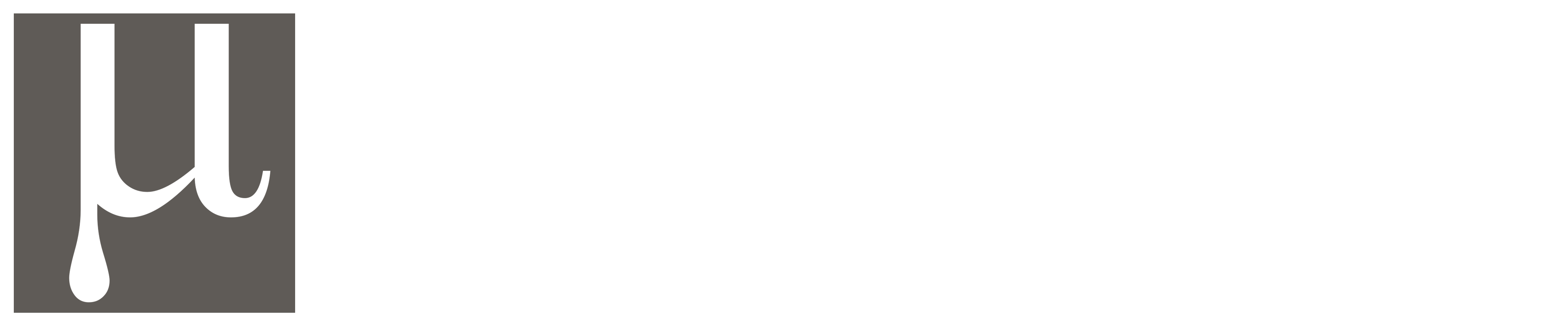 CAMPAIGN RISKS
Accusations of Undue/Unfair Influence on Local Decisions

Claims of Undisclosed Corporate Influence/Lobbying
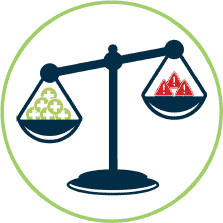 BENEFITS 
OUTWEIGH THE RISKS
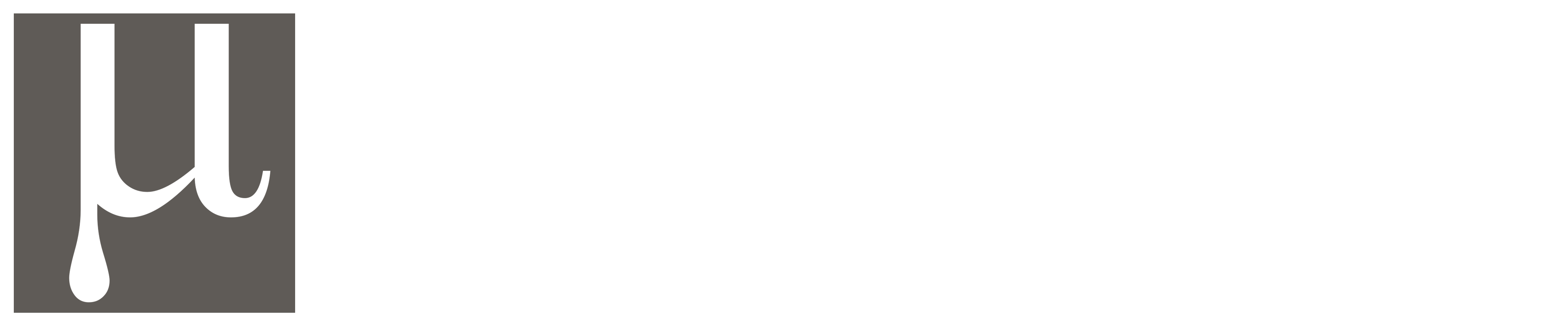 IDENTIFY CAMPAIGN ROLES
Build a Campaign Staff (internal personnel and external staff)
RESEARCH
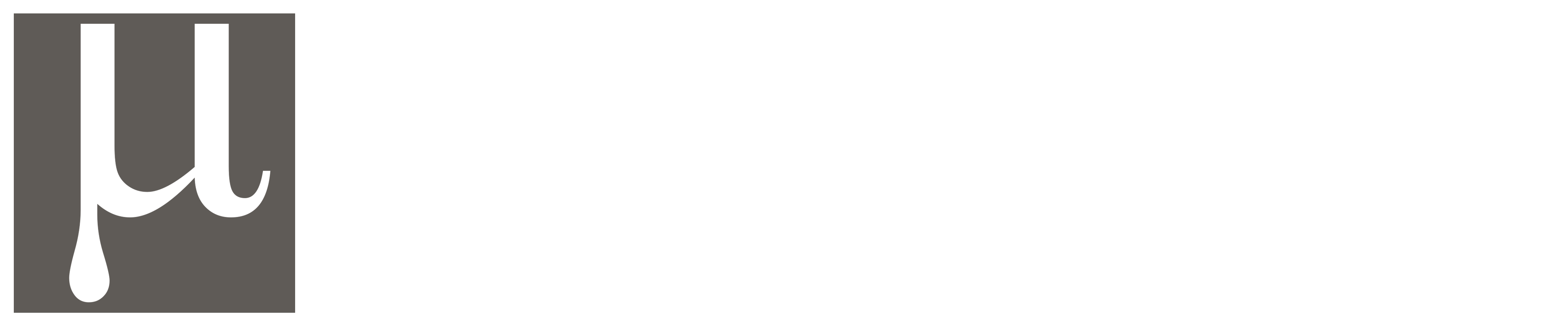 Develop Strategy & Message

Poll Research 
Focus Group
Intelligence Gathering 
Political Climate
Community Issues
Opposition Research
Utilize SWOT Method Analysis 
	- Strengths
 	- Weaknesses 
	- Opportunities
 	- Threats
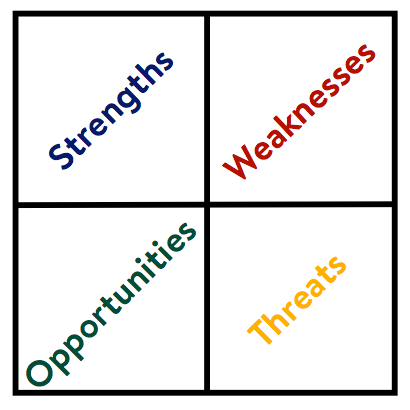 MATERIALS
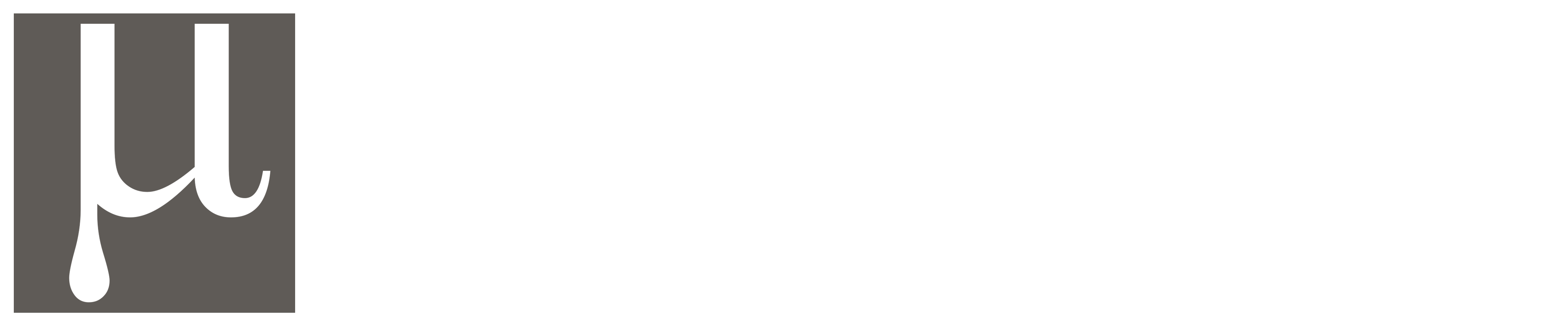 Communications & Collateral Development
Develop Campaign Materials (Fact Sheets, Presentations, Talking Points, Other Content)
Website Creation 
Build Social Media Platforms 
	- to provide a voice to project supporters/	combat aggressive opposition
Digital Advertising 
E-mail Marketing 
Radio and TV Advertising 
Media
Press
LTE’s/Op-Ed’s 
Editorial Board Meetings
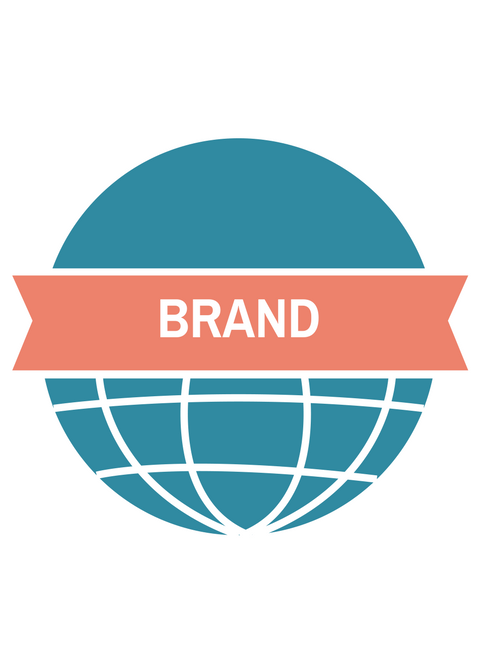 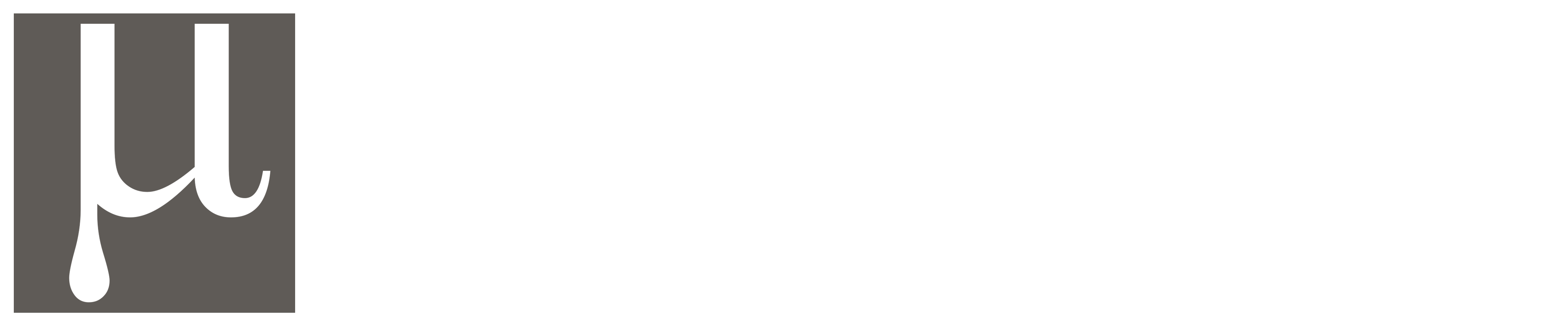 RULES OF ENGAGEMENT
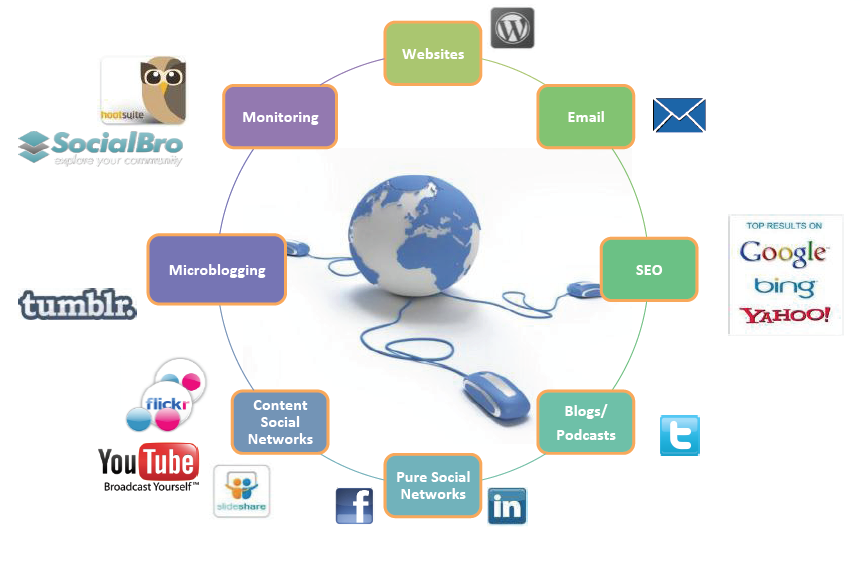 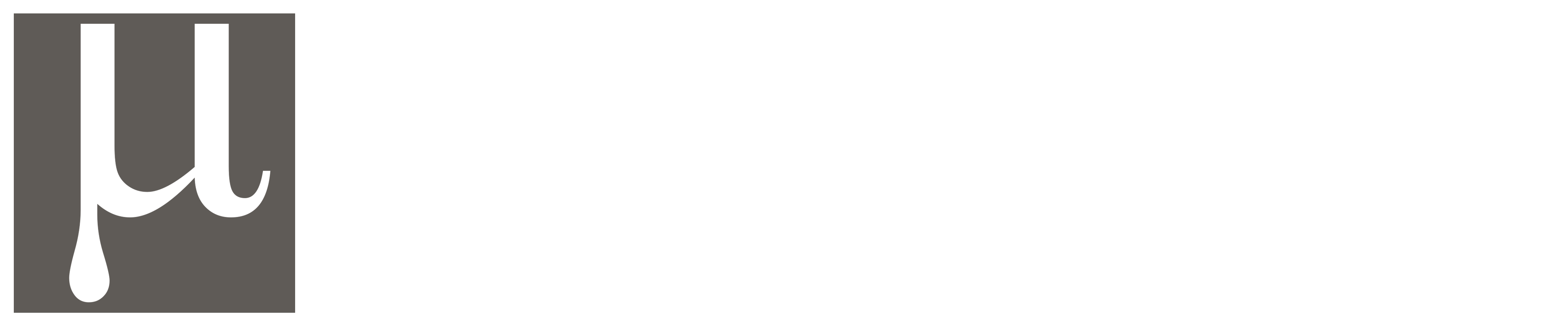 SET THE TONE
Ask vs. Tell 

Promote proposal as a community-centric and locally-driven opportunity (opposed to selling a vision of project benefits)
GALVANIZE THE PUBLIC
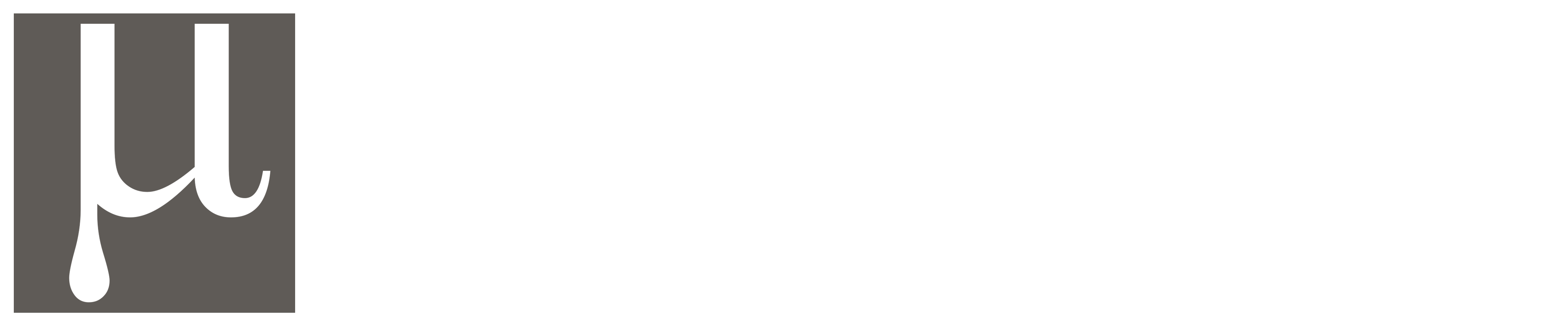 Community Outreach 

Develop a Proactive Strategy
Host an open house – not a town meeting
Follow-up on every phone call, inquiry or communication
Provide informational interviews and tours of the proposed routes or sites for every media type
Address local community needs/concerns in meaningful way through complementary community benefits. 
Organize citizen advocates to influence others during process to ensure highest possible level of local community acceptance and approval
Be prepared for the inevitable opposition to your project
When the project is completed, remember to say “thank you” - become a good neighbor
EDUCATE STAKEHOLDERS
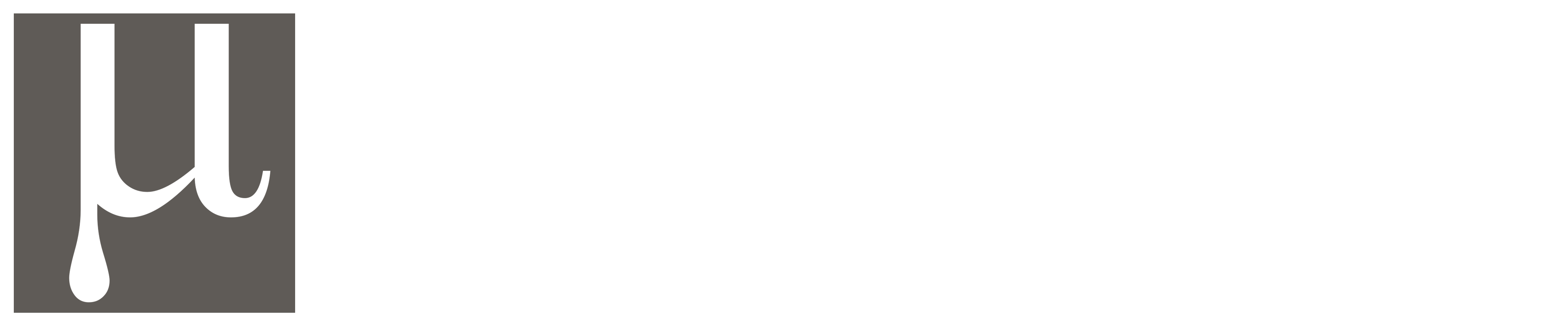 Opportunities

Identify a list of potential project supporters - Be Inclusive or Be Neutral   
Engage high-level government officials on the proposed location or route
Engage local, politically active residents and KOL’s in positive manner
Create structure to secure votes needed for approval (Planning Board - Zoning Board - Historic Commission - Environmental Board - City council/Selectmen/Aldermen)
Lay groundwork for long-term beneficial relationships with stakeholders- promote project as part of positive, responsible local growth that ensures jobs, tax revenue, etc.
Provide cover for stakeholders to effectively support “controversial” projects
Validate stakeholder approval in manner that allows for long-term positive relations
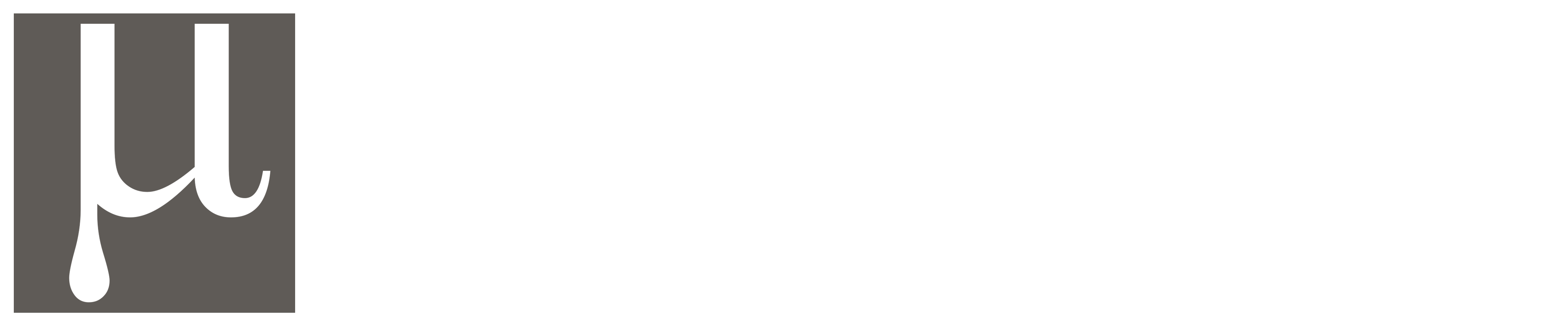 ABOUT MU CONNECTIONS
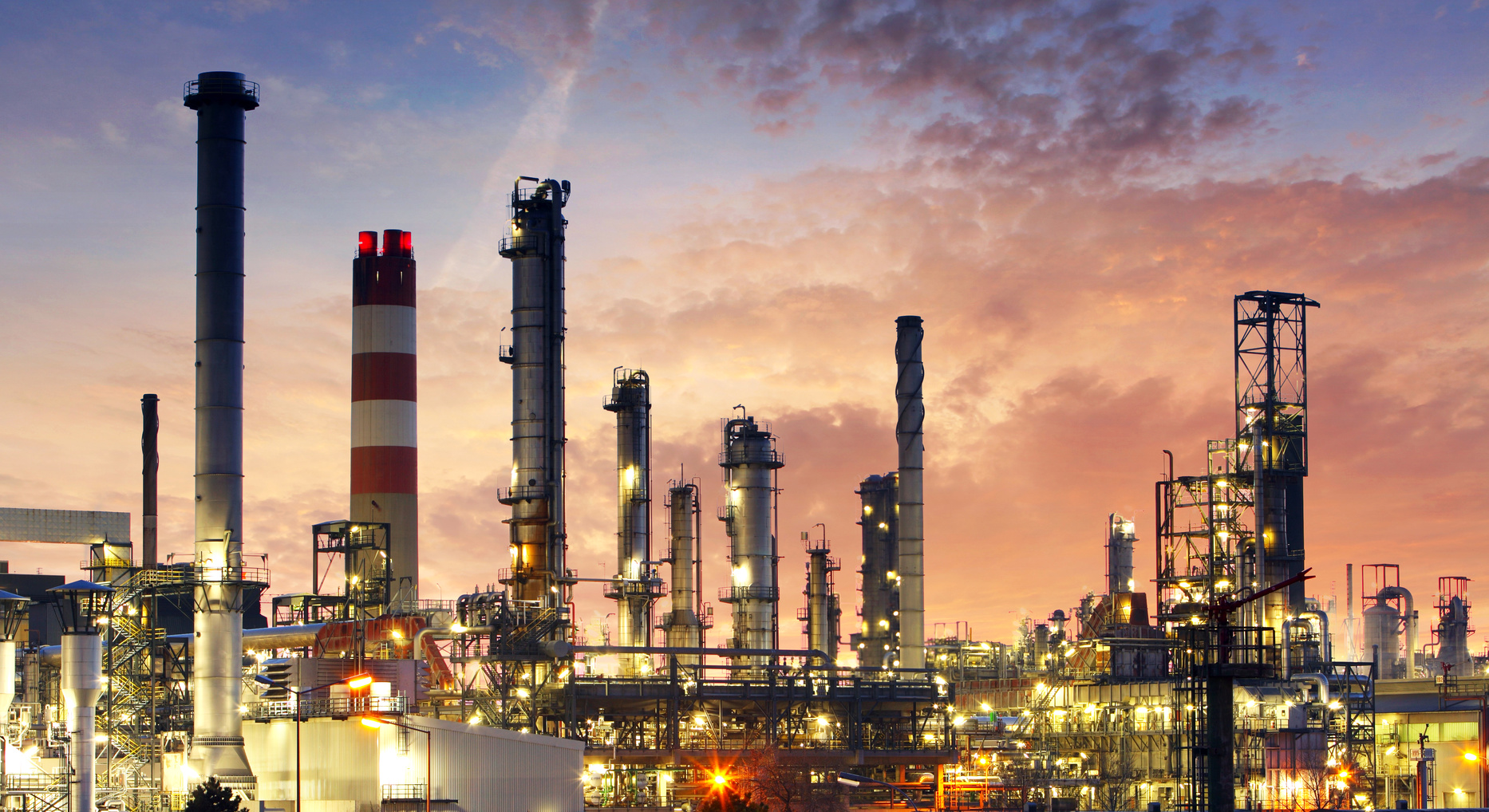 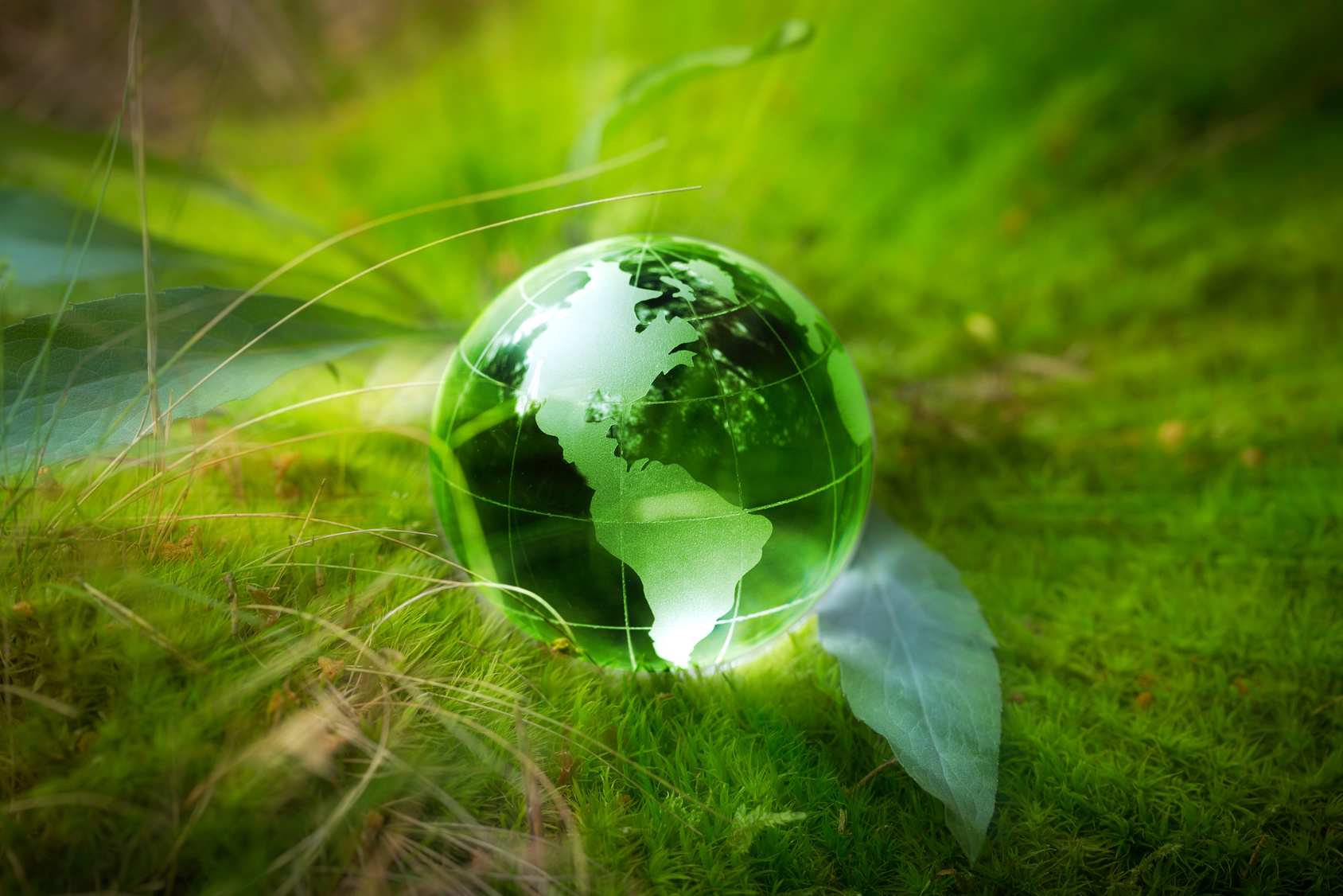 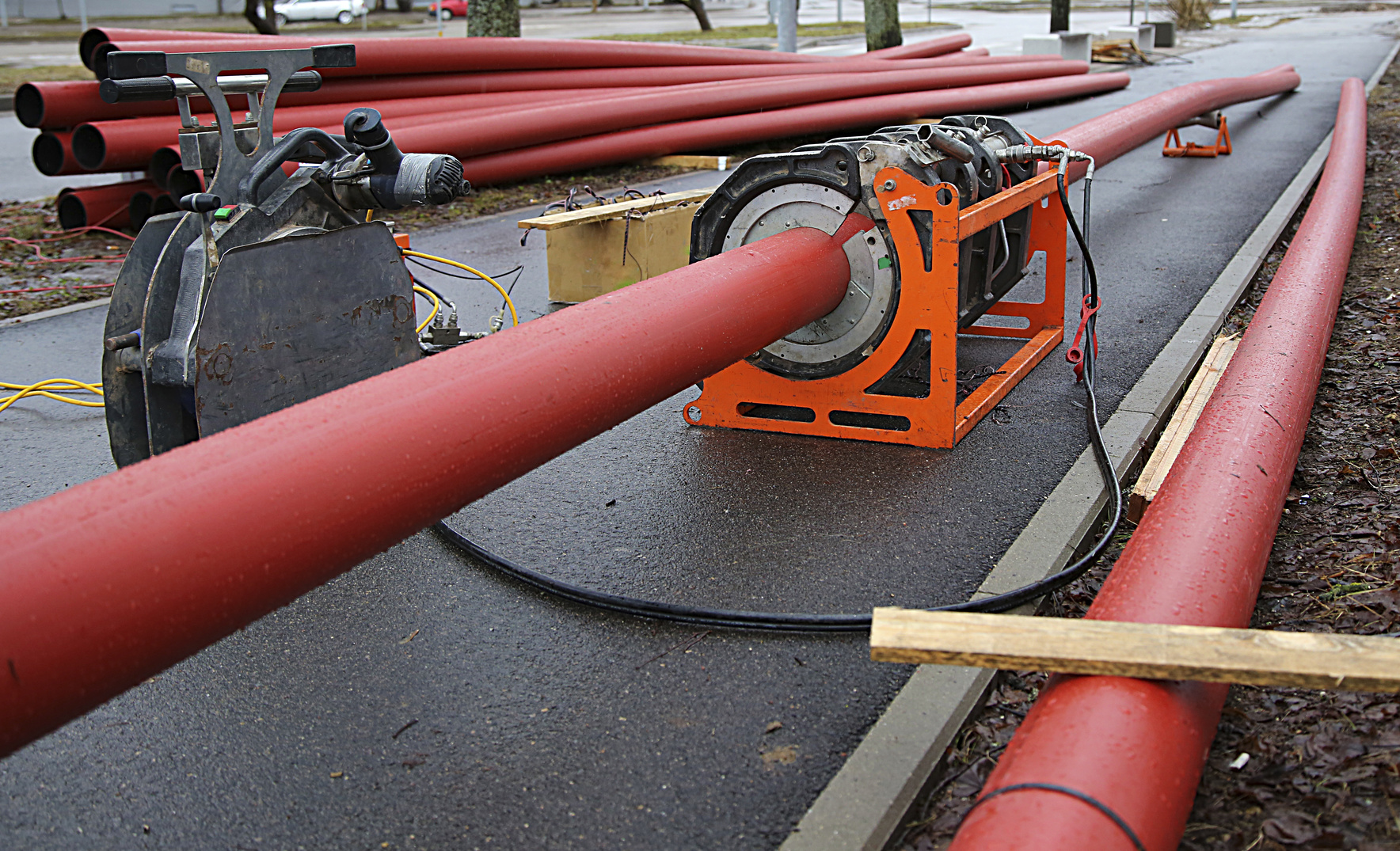 MU Connections is a consulting firm that provides integrated services to the energy, environmental and infrastructure markets. MUC serves a broad range of clients in government and industry, implementing projects from concept to delivery.
Mary Usovicz, Principal
musovicz@gmail.com